Gretchen und Alex
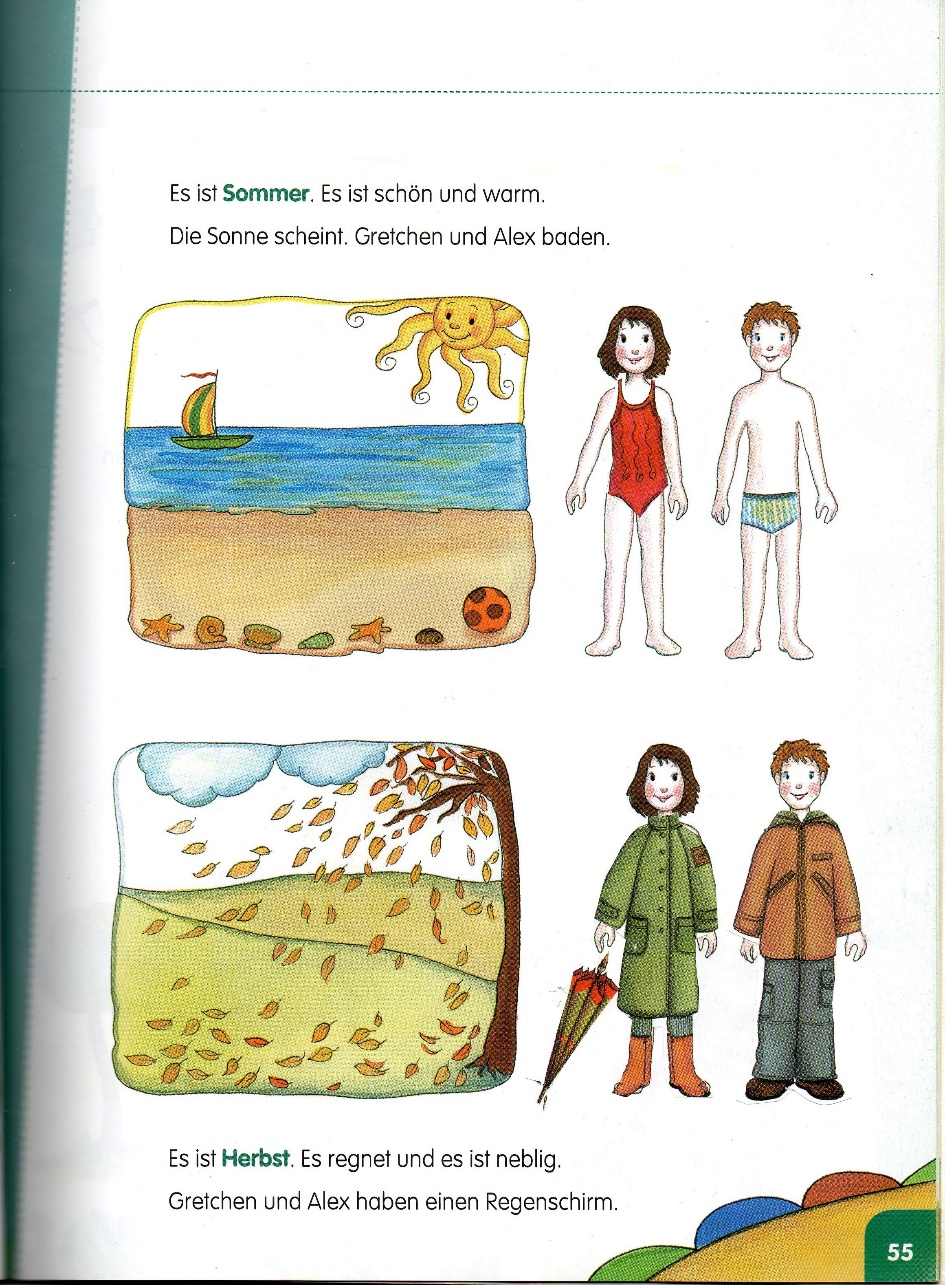 Zadatak vezan uz udžbenik
Na str. 75 u udžbeniku nalaze se odjevni predmeti za Gretchen i Alexa, morate ih izrezati i nakon toga zalijepiti odjeću  s obzirom na godišnje doba.
Što šaljete?
Ovaj puta ne treba ništa poslati. 
Zadatak treba izvršiti do petka, 08.05.2020.